Tables, Charts, and Graphs with Examples from History, Economics, Education, Psychology, Urban Affairs and Everyday Life
By: Ernesto Garcia and Rebecca blitzer
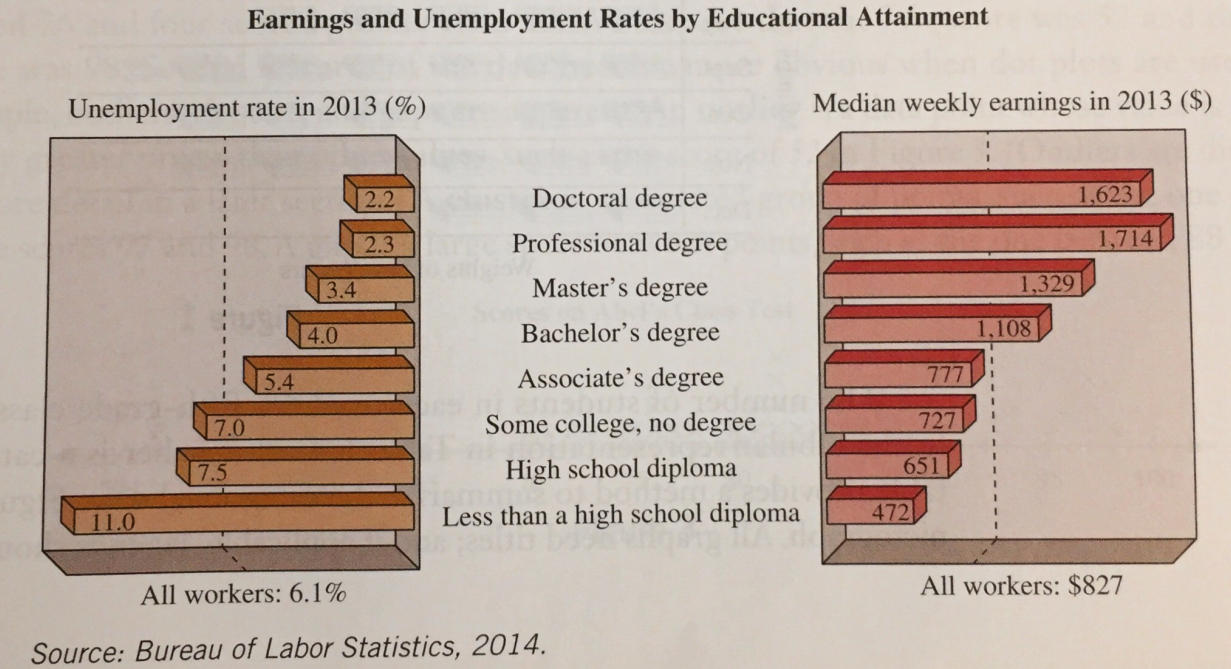 Tables, Charts, and Graphs Basics
We use charts and graphs to visualize data.  
This data can either be generated data, data gathered from an experiment, or data collected from some source.
A picture tells a thousand words, so it is not a surprise that many people use charts and graphs when explaining data.
Types of Visual Representations of Data
Table of Yearly U.S. GDP by Industry (in millions of dollars)
Source: U.S. Bureau of Labor Statistics
The chart below is called a pie chart.  It shows what percent “of the pie” each category occupies out of the whole.
If total GDP in 2015 is the entire pie, then manufacturing makes up 19% of that pie and finance makes up 18%.  Notice that visually speaking, since 19% and 18% are so close to each other in value, their respective slices of the pie are similarly sized.
Pie charts can be misleading when the slices do not correspond with the percent contribution to the whole pie.
Notice the pie chart below is not very intuitive.
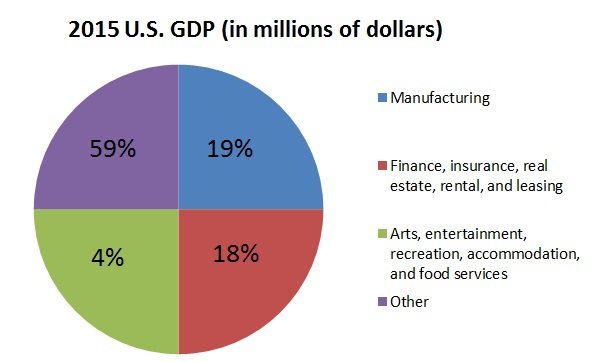 Example from Everyday Life
The following chart shows how a family spends its yearly income of $31,000. How much money does this family spend on transportation?
Solution
The chart indicates that 15% of the income is spent on transportation. We must answer the question: 15% of $31,000 is what?
Writing as an equation and solving, we get 
n = 0.15 x 31,000 = 4,650
So the family spends $4,650 on transportation yearly.
The graph below is called a bar graph.  
It shows each of the variables independent of each other, each with its own bar.
2015 GDP for all industries was $31.397023; looking at the graph, the bar for all industries is just above $30.
One is still be able compare each variable with the other by comparing bars.
The graph below is called a line graph.  It shows how a variable evolves with respect to another variable.  In the line graph below, we show how GDP has evolved by year.
When to use a Line Graph, Pie Chart, or Bar Graph?
We use the pie chart here to compare parts of a whole.  In our example, we compared components of US GDP.

The line chart is useful when you want to show how a variable changes over time.  For our purposes, we used it show how GDP changed over time.

Bar graphs are good for comparing different groups of variables.  We used it to compare different components of US GDP.  We did the same with the pie chart; depending on your purposes you may choose to use a pie chart or a bar graph.
If given a table of data, we should be able to plot it.  Below is some sample data; plot the data with x on the x-axis and y on the y-axis.
Below is a plot of the data on the table from the previous slide.  Notice that this plot is a straight line meaning that a linear equation must have generated this data.
What if the data is not generated by a linear equation?  We can fit the data using a linear regression and use that line as an approximation to the data.  Regressions are beyond the scope of this workshop.
Example from Urban Affairs
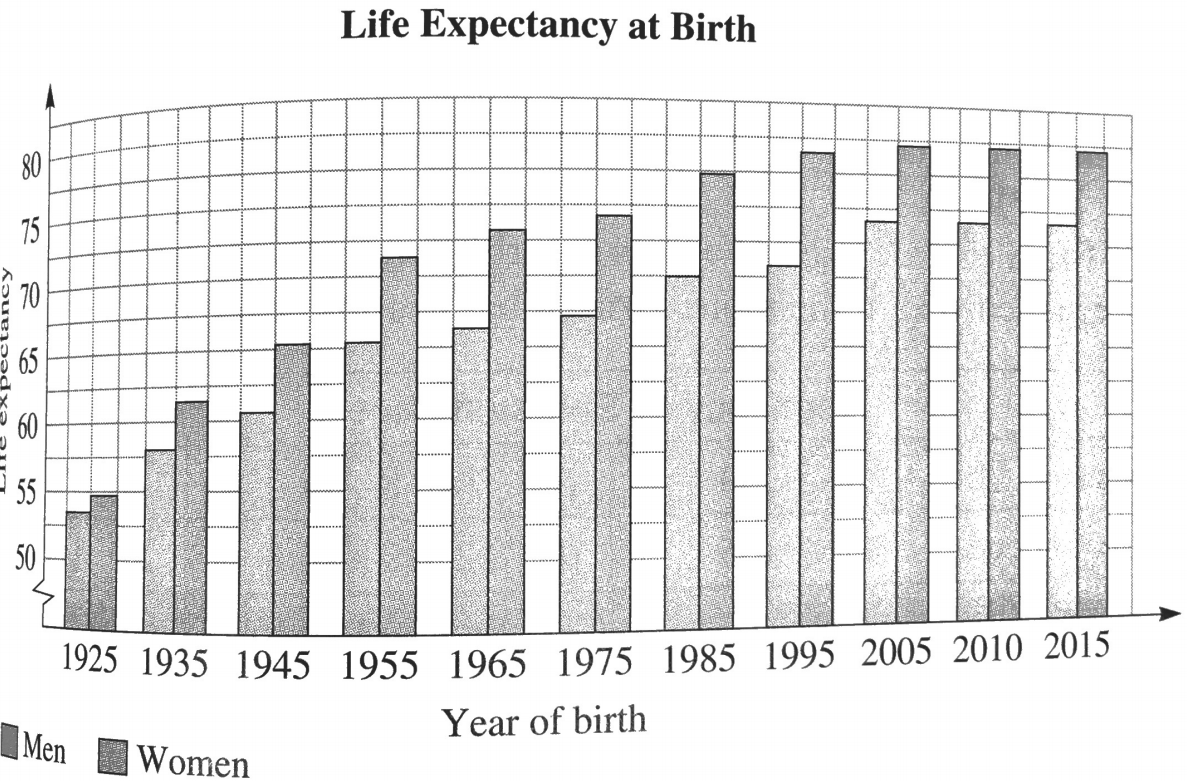 What kind of bar graph is this?
Whose life expectancy has changed the most since 1925?
In 1925, about how much longer was a woman expected to live than a man?
Example from History
In what years were the affiliations for Republicans and Independents the same?
During what time period did the party affiliations have the most change?
Example from Education
What percent of the total class received grades of 72 or 77?

Which grade showed the largest difference between males and females?
Example from Psychology
What do you notice is different in this graph than the others reviewed so far?